Война за таланты: как удерживать своих и переманить чужие
Яна Алферова
директор департамента по управлению персоналом группы компаний ISS
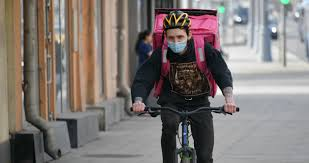 2020
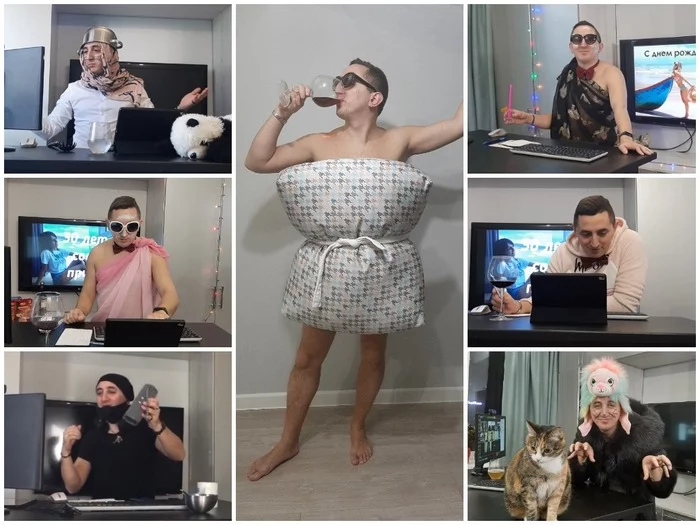 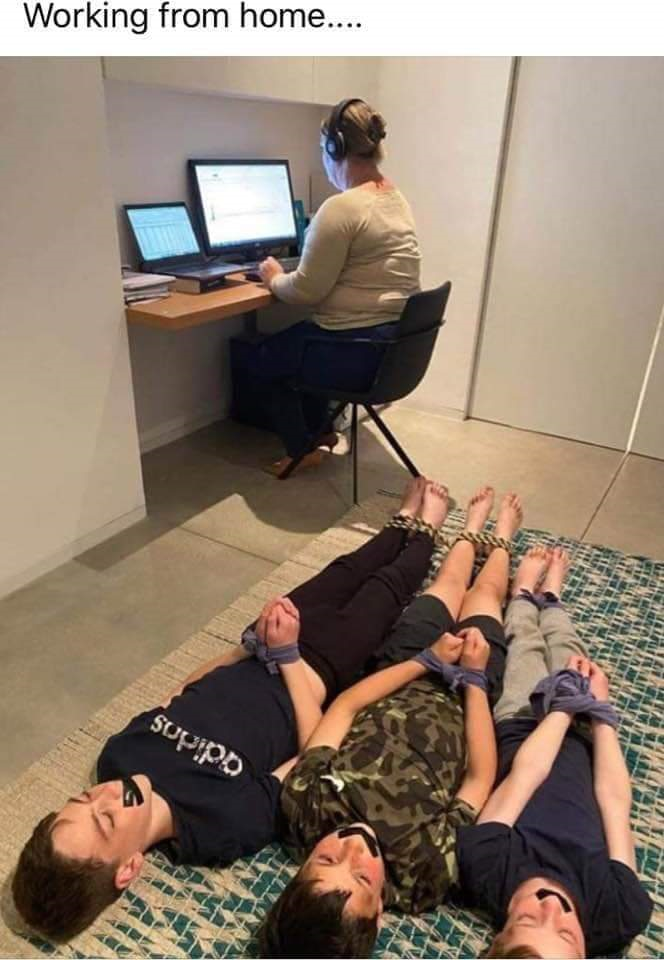 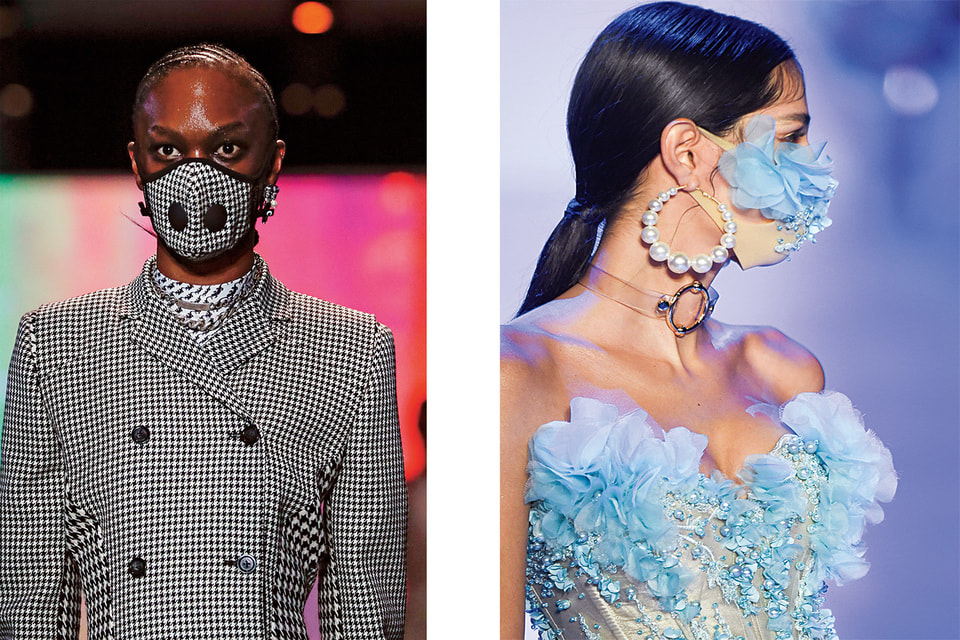 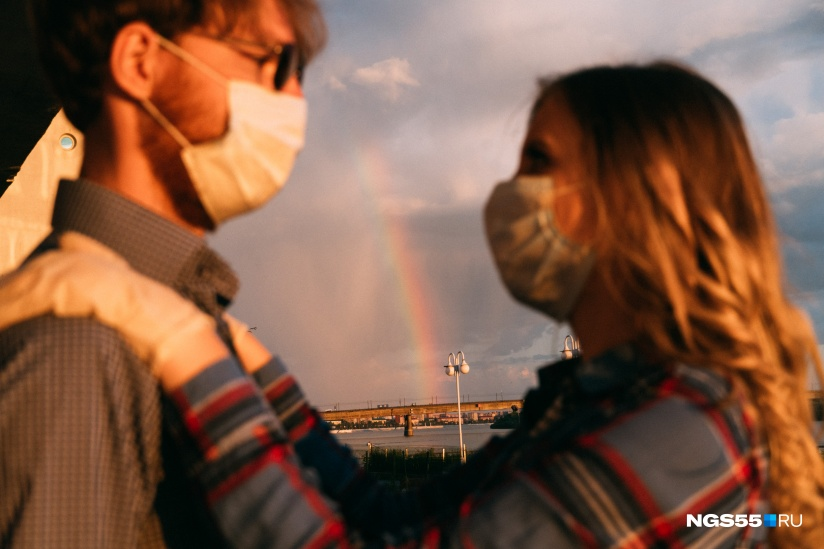 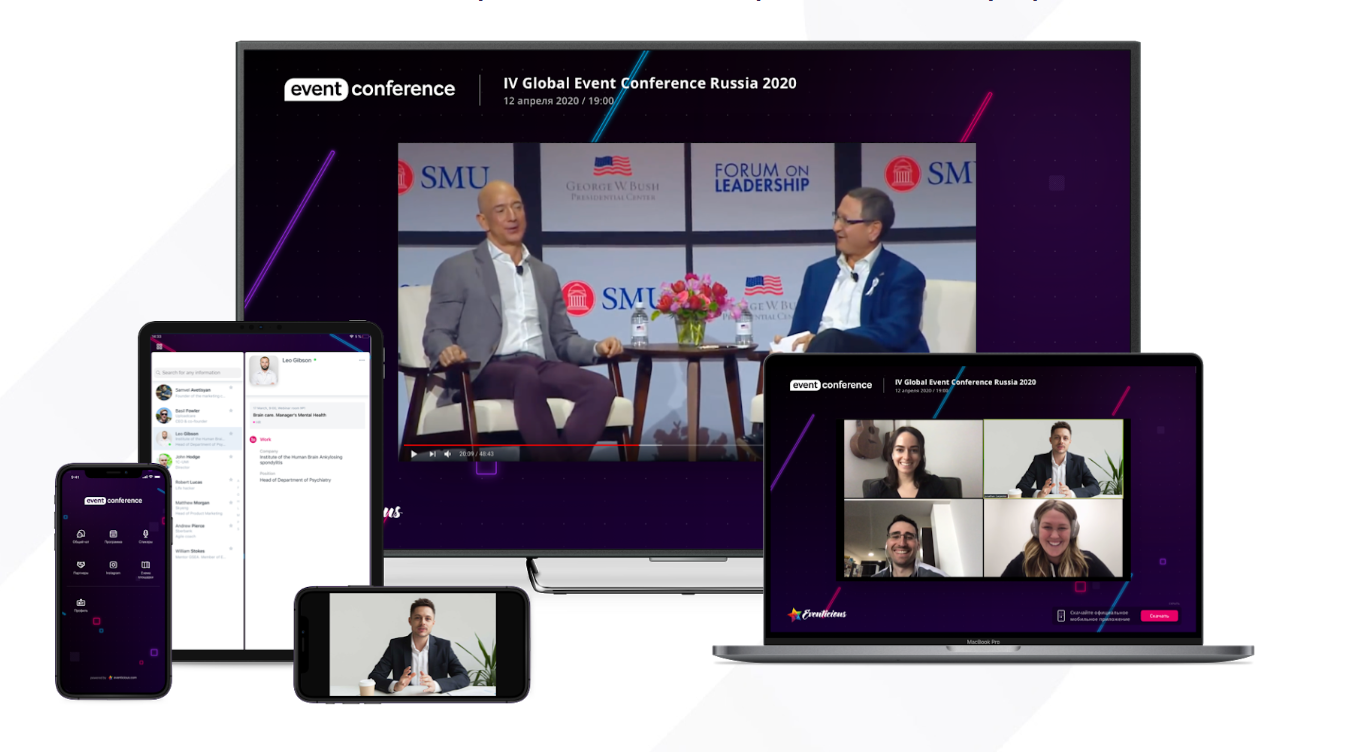 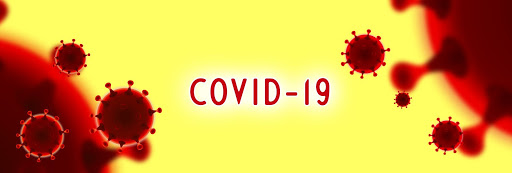 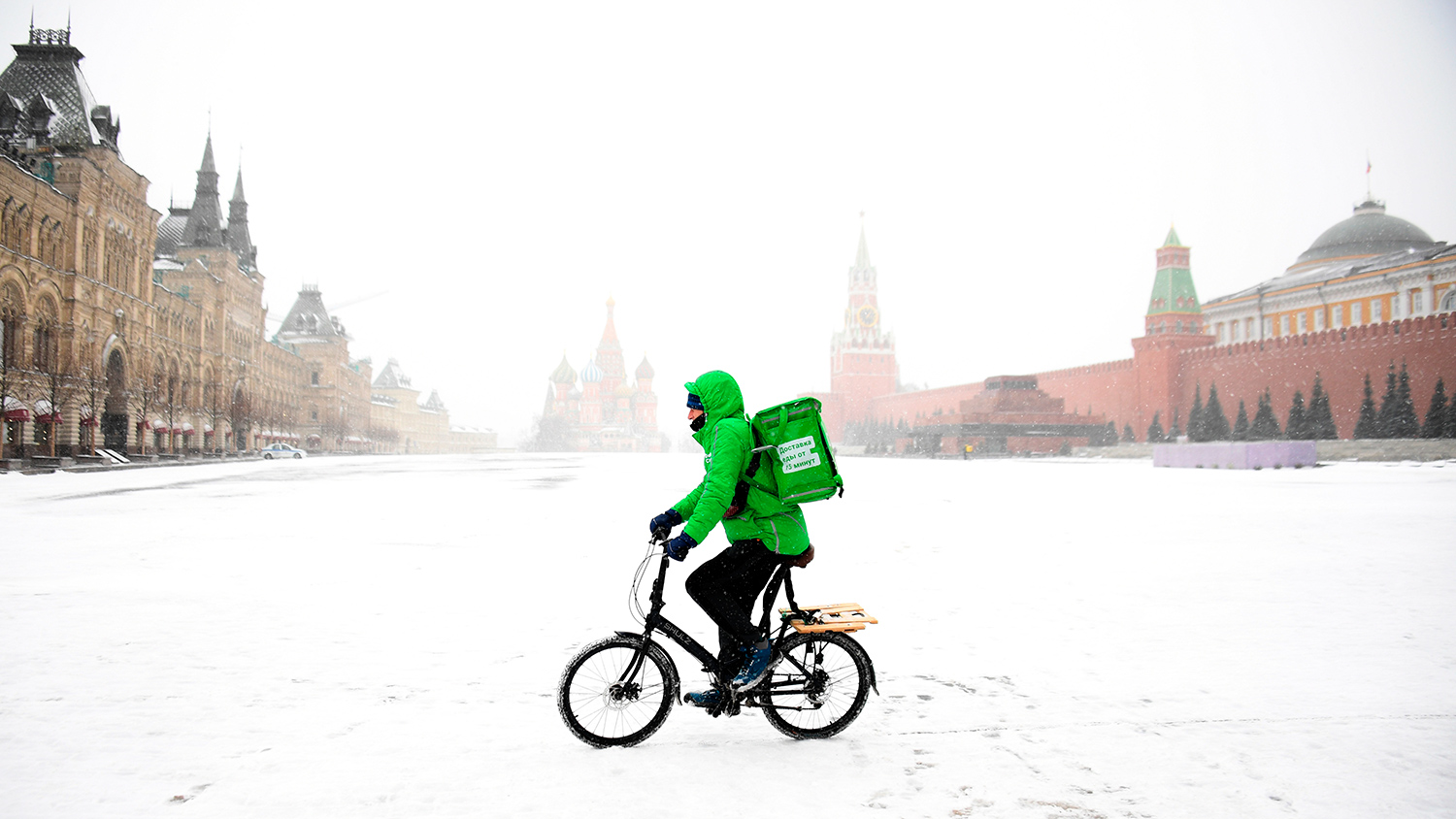 2020
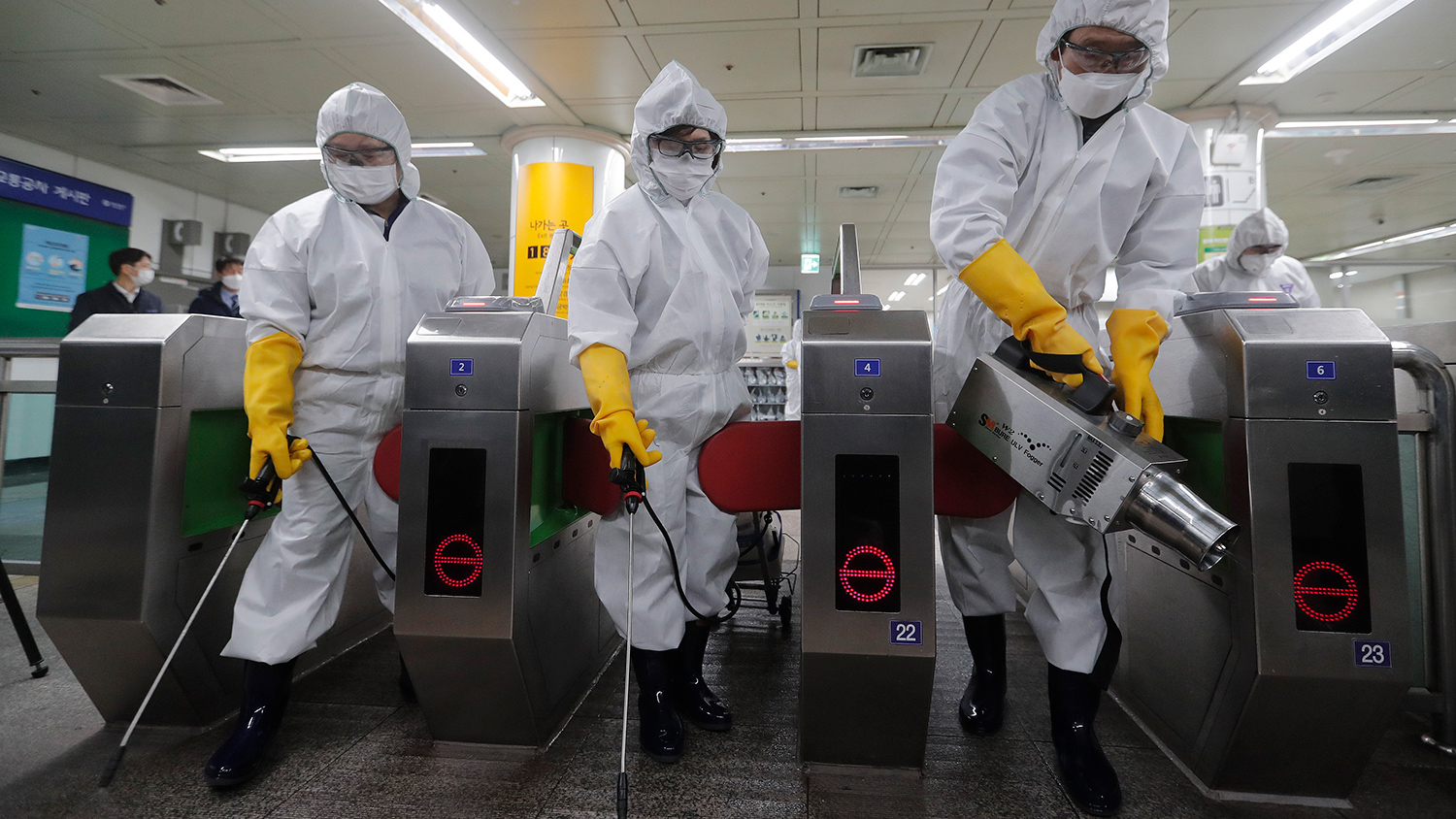 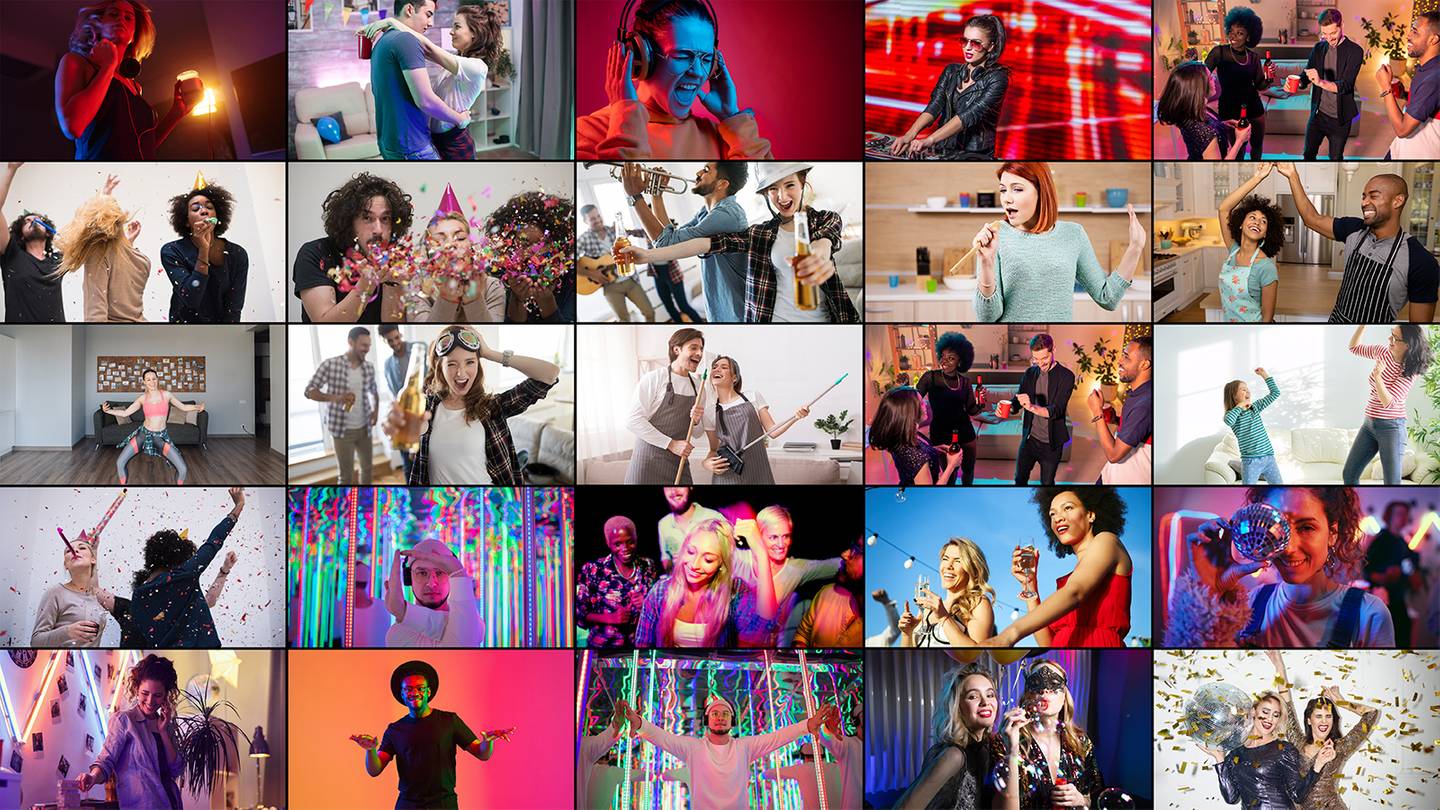 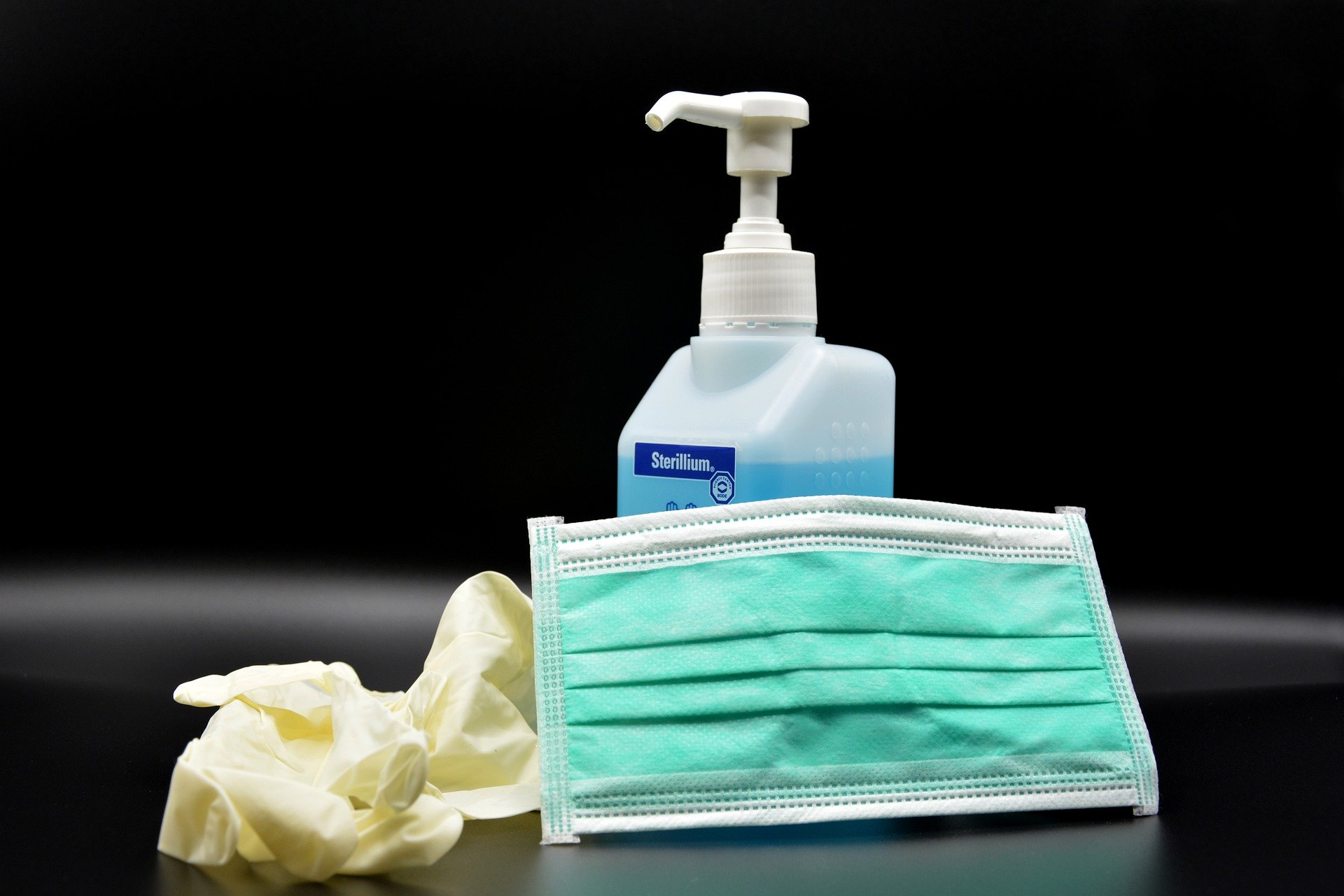 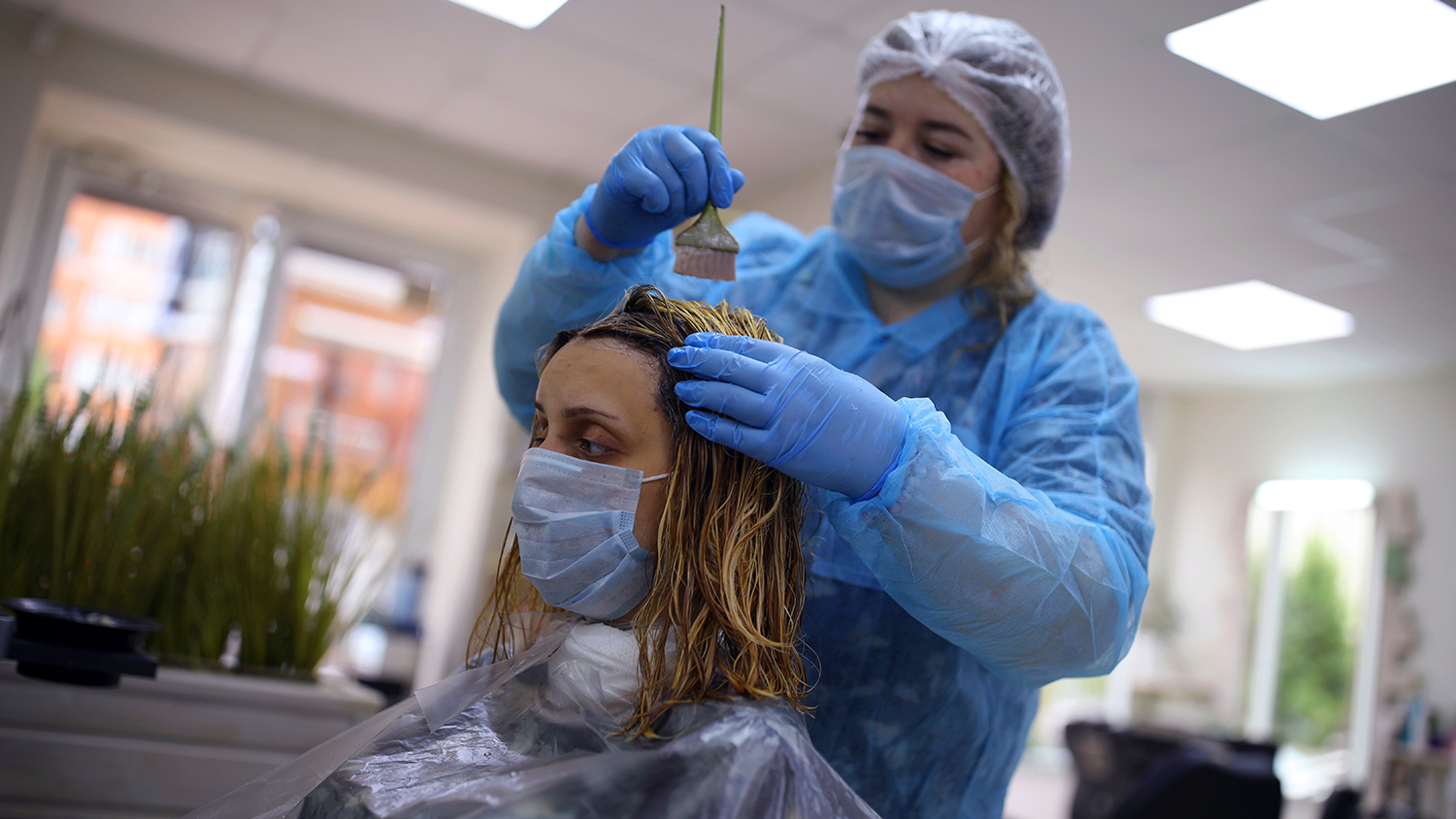 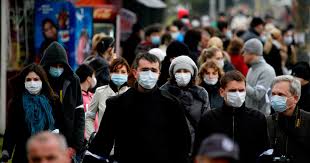 Принципы
Справедливость
Автономия
Предназначение
Новые задачи
Вовлеченность в принятие стратегических решений
Процесс и коммуникация
Забота о сотрудниках
Должность – для достижения целей организации
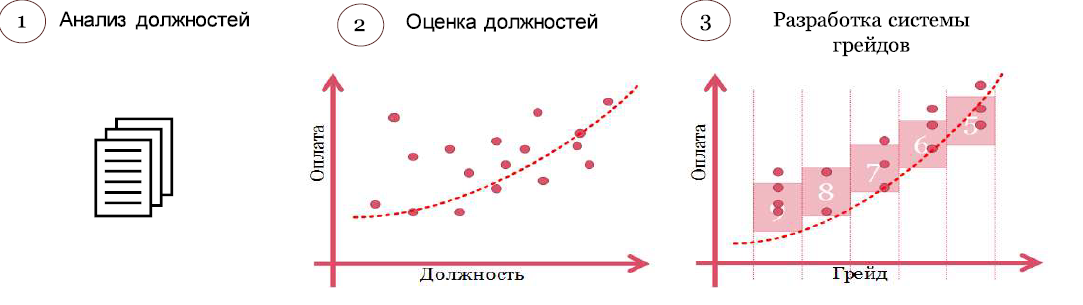 Кто для нас таланты сейчас
Компетенции:
Умение создавать новые ценности/ возможности, мыслить нестандартно
Умение решать проблемы в условиях неопределённости
Умение брать на себя ответственность
Гибкость
Нацеленность на постоянное развитие
Внешние таланты
Имидж
Игра в долгую
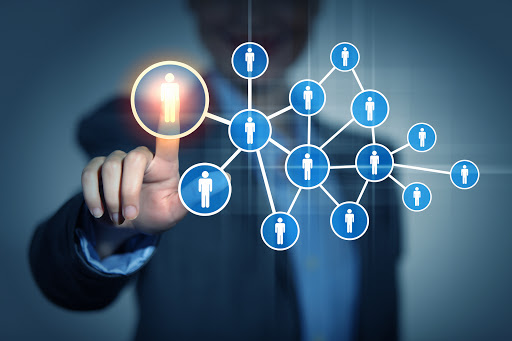 Спасибо за внимание!